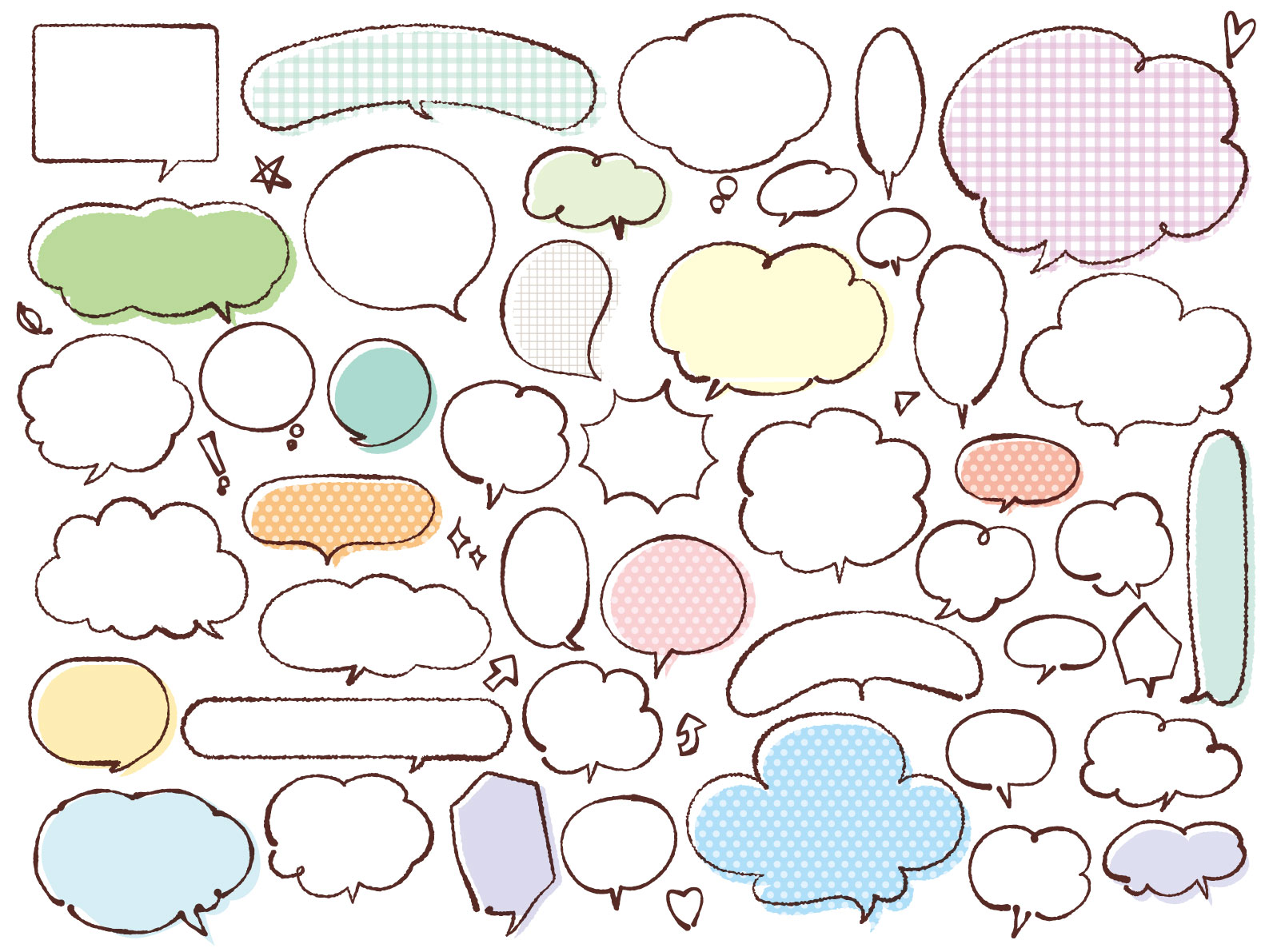 Lifebloodスタッフ
OGAWA YUKOのブログ